VICERRECTORADO DE INVESTIGACIÓN, INNOVACIÓN Y 
TRANSFERENCIA DE TECNOLOGÍA
CENTRO DE ESTUDIOS DE POSGRADOS

TRABAJO DE TITULACIÓN PREVIO A LA OBTENCIÓN DEL TÍTULO DE MAGÍSTER EN GESTIÓN DE SISTEMAS DE INFORMACIÓN E INTELIGENCIA DE NEGOCIOS


AUTOR: MONTENEGRO FIERRO, WILMER JUAN

DIRECTORA: MGS. DUQUE CRUZ, LORENA GESELLE

SANGOLQUÍ 2020
TEMA: 


MODELO DE FIDELIZACIÓN PARA REDUCIR LA CANCELACIÓN DE LOS SERVICIOS QUE OFRECE UNA EMPRESA DE TELECOMUNICACIONES
AGENDA
Conclusiones y Recomendaciones
Metodología de Minería de Datos
Hipótesis y Alcance de la investigación
Introducción
Estado del Arte
Objetivos de la Investigación
Desarrollo de la propuesta
Resultados
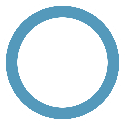 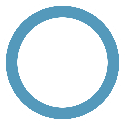 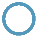 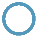 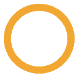 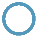 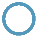 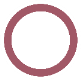 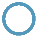 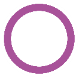 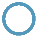 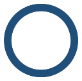 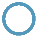 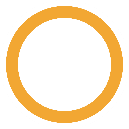 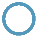 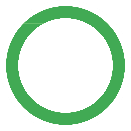 INTRODUCCIÓN
Introducción
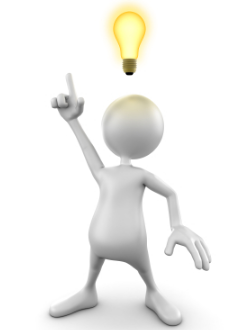 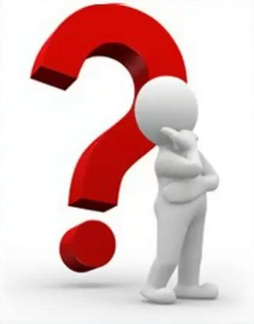 SERVICIO 1
SERVICIO 2
SERVICIO 3
SERVICIO 4
SERVICIO 5
.
.
.
.
.
.
.
SERVICIO N
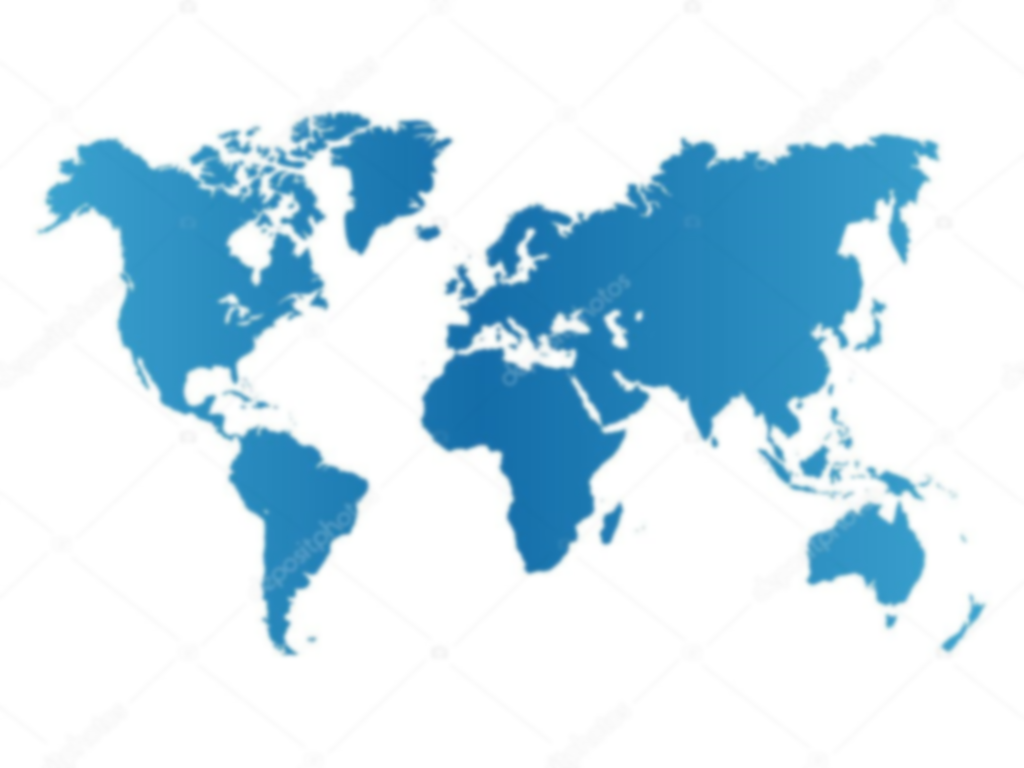 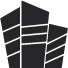 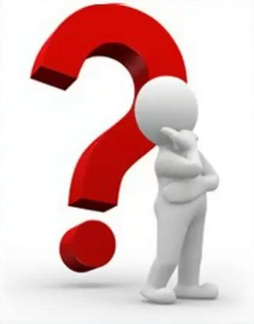 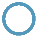 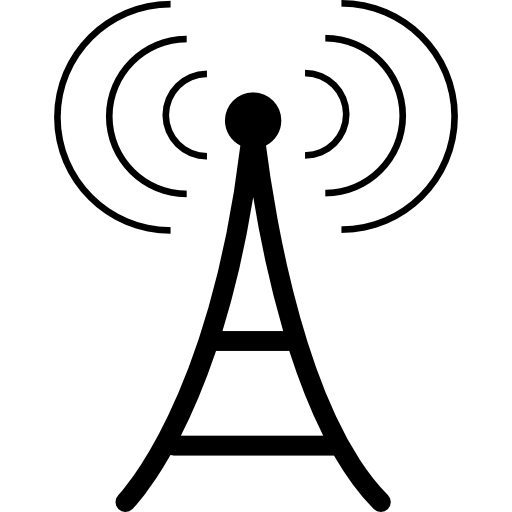 EMPRESAS DE TELECOMUNICACIONES
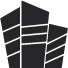 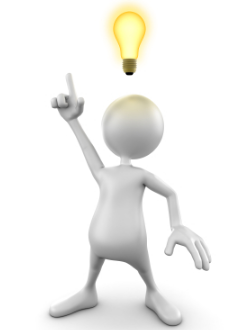 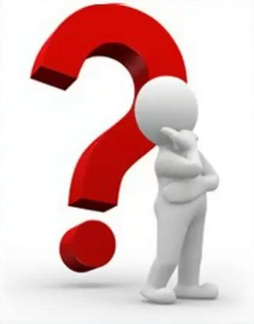 Situación Actual
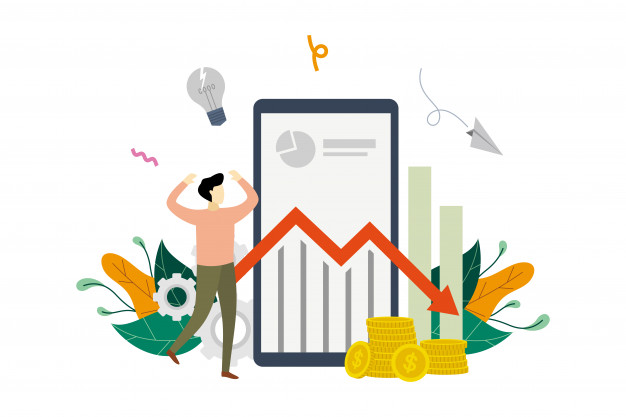 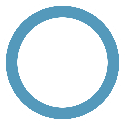 RETENCIÓN REACTIVA
CANCELACION DE SERVICIOS
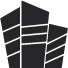 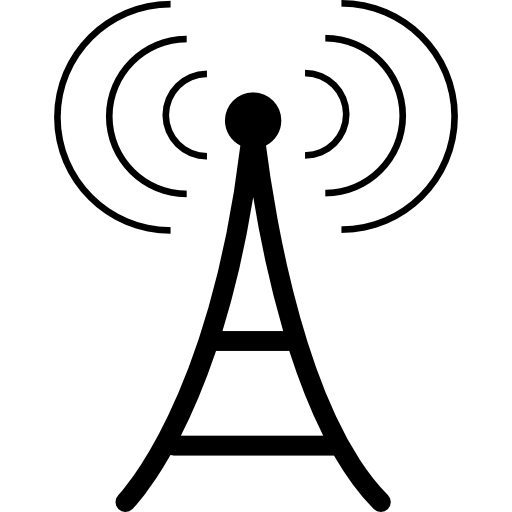 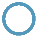 EMPRESA DE TELECOMUNICACIONES
REDUCCION DE LAS GANACIAS
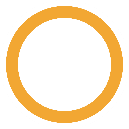 OBJETIVOS DE LA INVESTIGACIÓN
Objetivos de la Investigación
Objetivo General
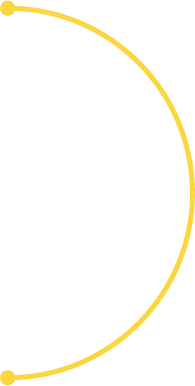 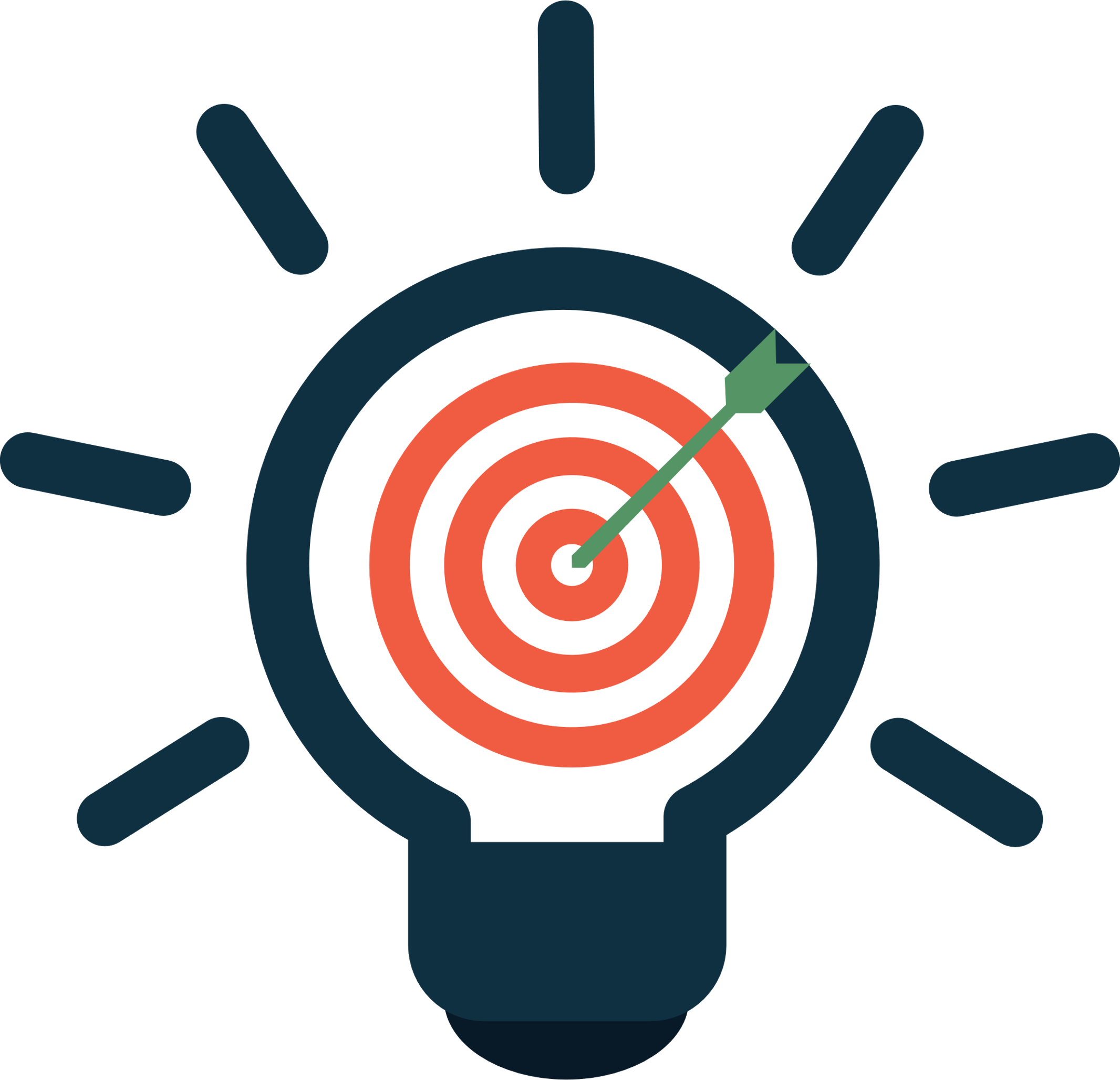 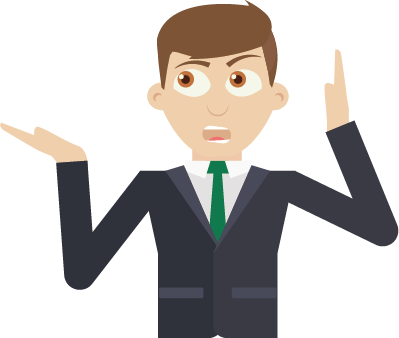 Diseñar una solución de Inteligencia de Negocios que mediante el análisis de información histórica de los clientes, permita realizar un modelo analítico para reducir el porcentaje de clientes que cancelan los servicios que ofrece la empresa de Telecomunicaciones objeto de estudio.
Objetivos de la Investigación
Objetivos Específicos
Objetivo General
Realizar una revisión inicial básica de literatura, para verificar estudios o trabajos similares existentes mediante la comparación de técnicas existentes, aplicables y utilizadas en el análisis de riesgo de deserción de clientes con el propósito de seleccionar la más eficiente y aplicarla en el presente proyecto.
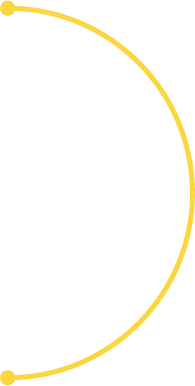 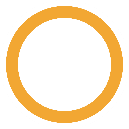 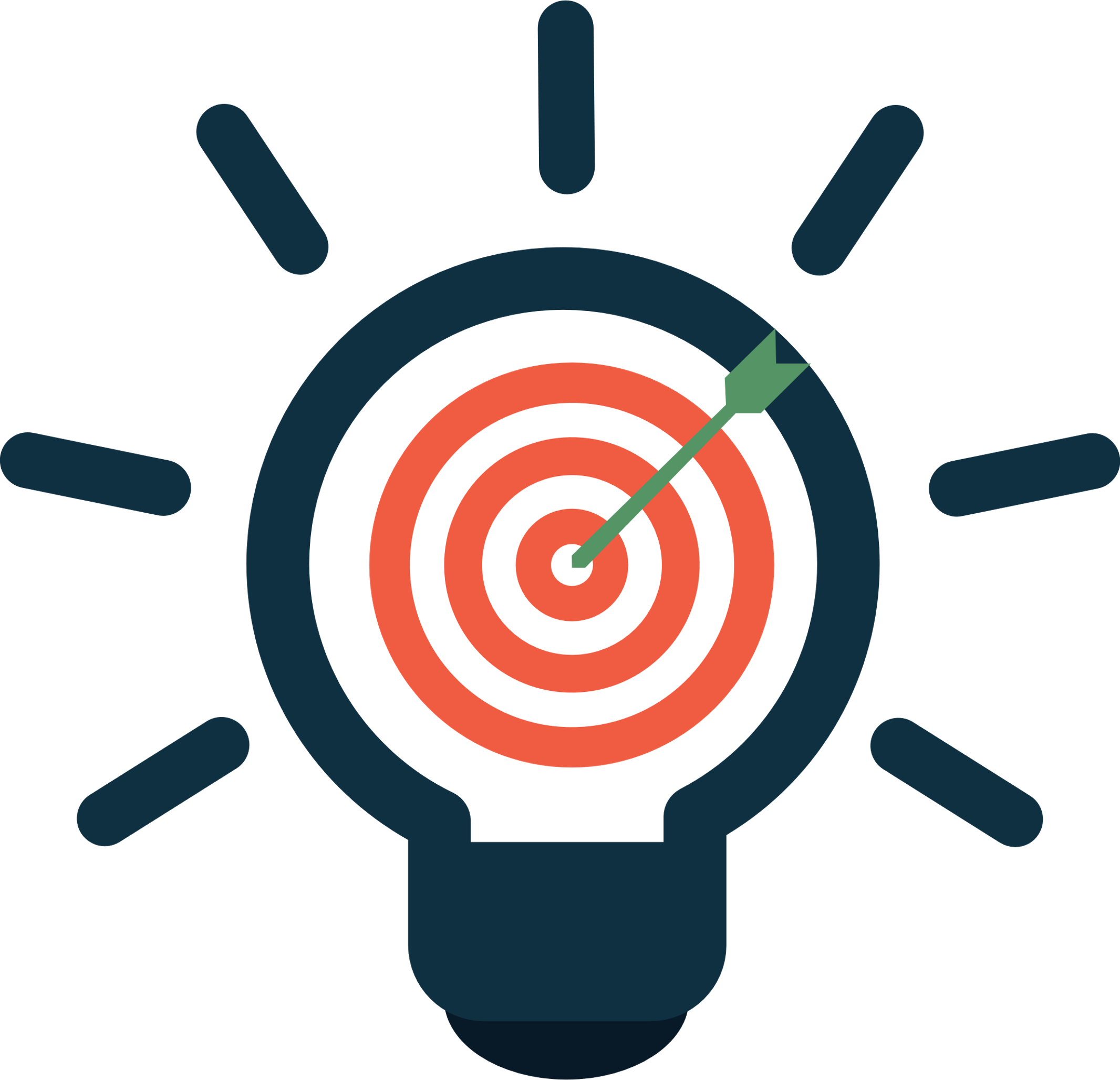 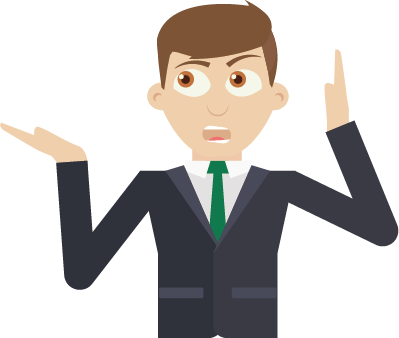 Construir un modelo predictivo  que permita realizar un análisis de riesgo de deserción de clientes, como resultado de la revisión inicial básica de literatura, identificando el que mejor se adapte a las necesidades de la empresa de telecomunicaciones objeto de estudio, y que permita identificar las posibles causas que inciden en la cancelación de los servicios que ofrece.
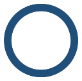 Objetivos de la Investigación
Objetivos Específicos
Objetivo General
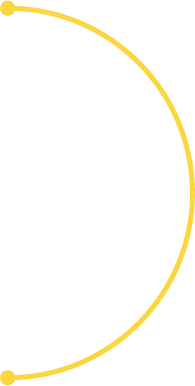 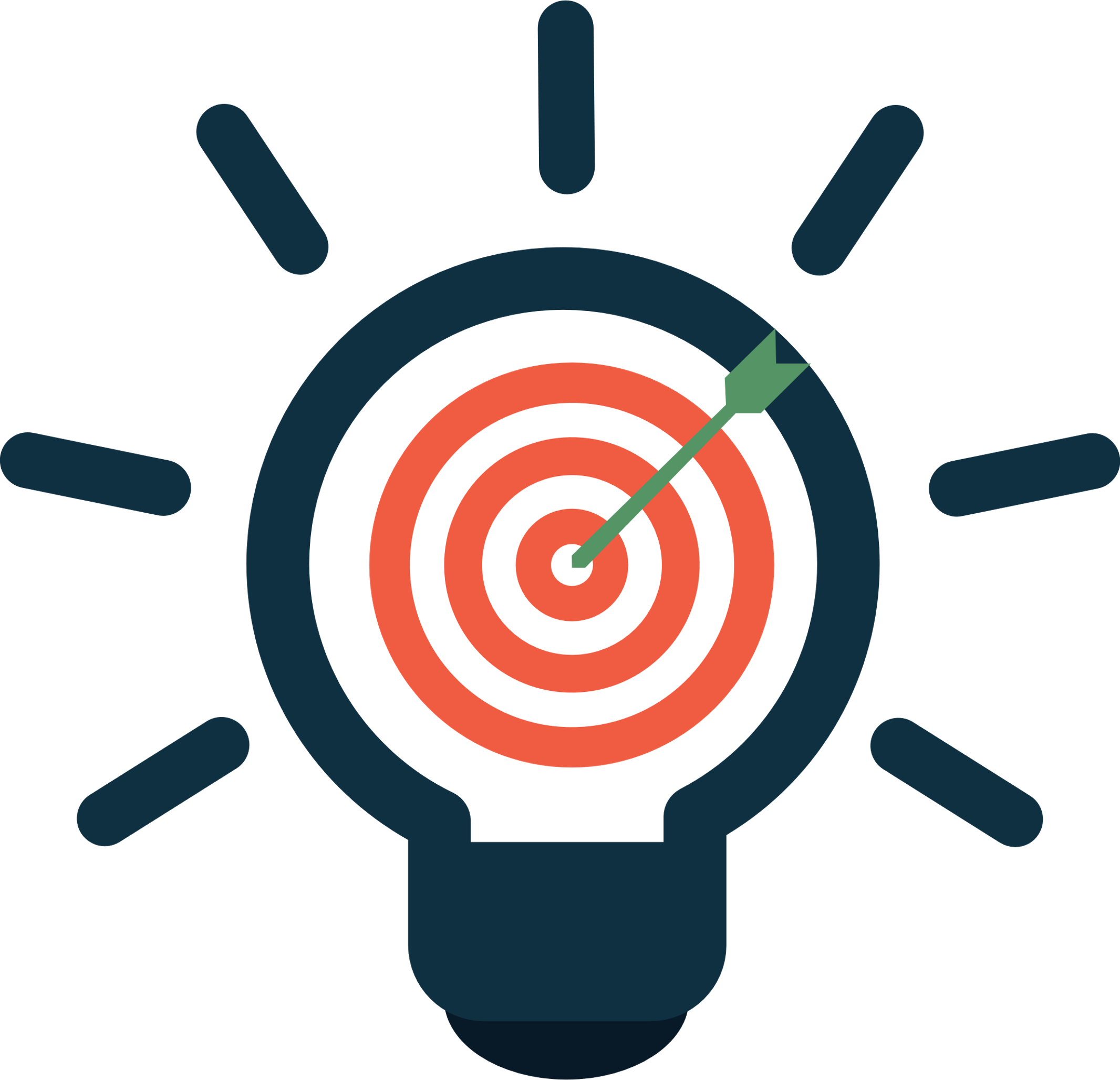 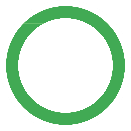 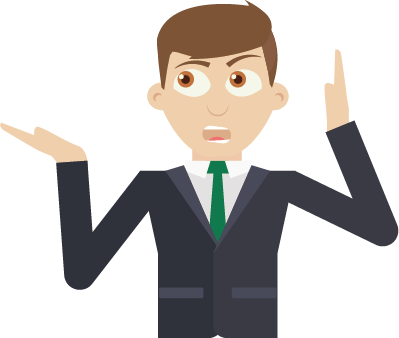 Realizar la evaluación del modelo predictivo, a través del uso de técnicas de validación para determinar el porcentaje de confianza de sus resultados y de esta manera verificar si el modelo de predicción utilizado ayuda o no con la reducción del porcentaje de clientes que optan por realizar la cancelación de los servicios que ofrece la empresa de Telecomunicaciones objeto de estudio.
HIPÓTESIS Y ALCANCE DE LA INVESTIGACIÓN
HIPÓTESIS Y ALCANCE
HIPÓTESIS 
La implementación de un modelo de fidelización en la empresa de telecomunicaciones objeto de estudio basado en el análisis de la información histórica del comportamiento de sus clientes permitirá identificar los potenciales clientes con intención de cancelar sus servicios.

ALCANCE
El estudio se hará solo a clientes de telefonía móvil ya que es el servicio que actualmente tiene mayor cantidad de cancelación de planes.
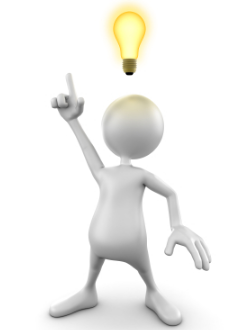 ESTADO DEL ARTE
Estado del Arte
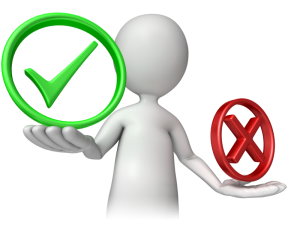 Para el análisis del estado del arte se realizó una revisión sistemática de literatura haciendo uso de las fases de criterios de inclusión, exclusión y estrategia de búsqueda.

Se realizó la búsqueda en diferentes repositorios académicos como el IEEExplore y Google Académico.

Se encontraron 62 artículos que hacen referencia a la cadena de búsqueda planteada. (CHURN) AND (CUSTOMER) AND (PREDICTION) AND (DECISION TREE)
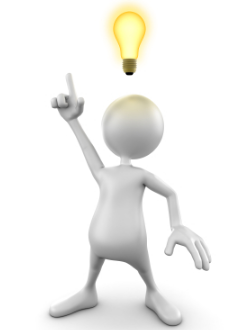 METODOLOGÍA DE MINERÍA DE DATOS
Metodología de Minería de Datos
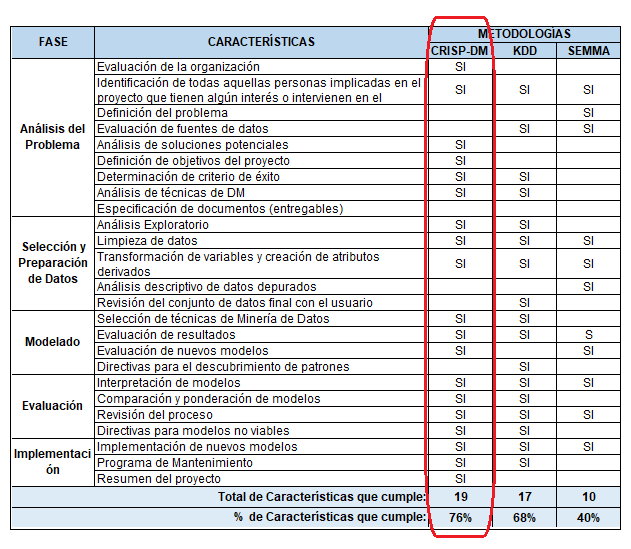 DESARROLLO DE LA PROPUESTA DE INVESTIGACIÓN
Propuesta de un modelo analítico aplicando la 
metodología CRISP-DM
METODOLOGIA CRISP-DM
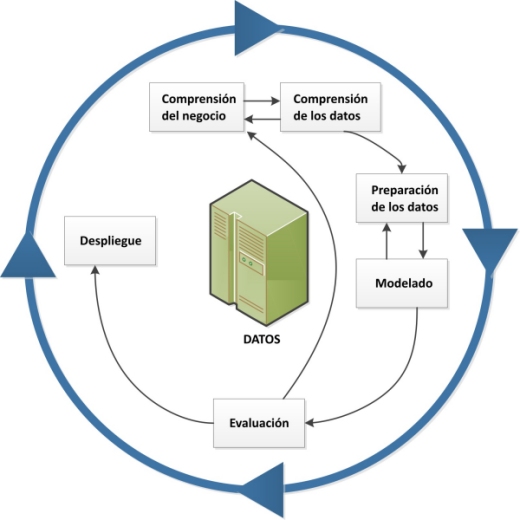 Comprensión del Negocio
Objetivo del negocio
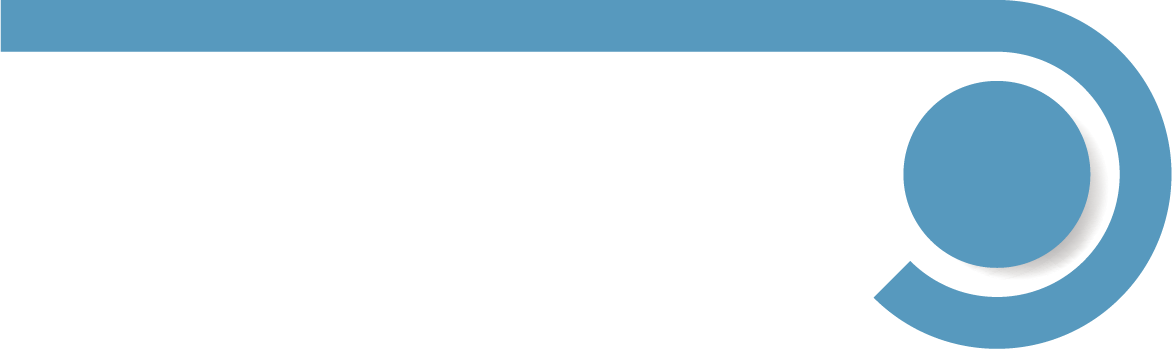 Determinar un modelo predictivo que ayude a establecer los clientes con un alta probabilidad de desear cancelar sus servicios contratados con la empresa de Telecomunicaciones.

Determinar los patrones que los clientes previo a sus decisión de cancelar sus servicios contratados con la empresa de Telecomunicaciones.
01
Evaluación del Contexto
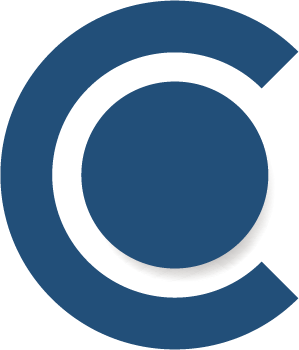 Los beneficios para el negocio y la empresa de Telecomunicaciones tienen que ver principalmente con la parte económica (ingresos) y consecuentemente estabilidad laboral de los empleados de la empresa.
02
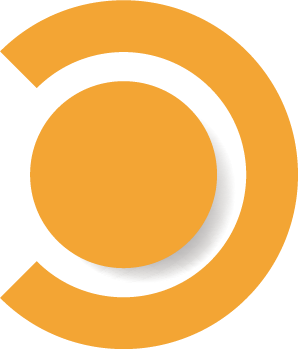 Objetivo de la minería de datos
03
Clasificar los clientes que den ser gestionados de manera proactiva para reducir las cancelaciones de los servicios de Telecomunicaciones.
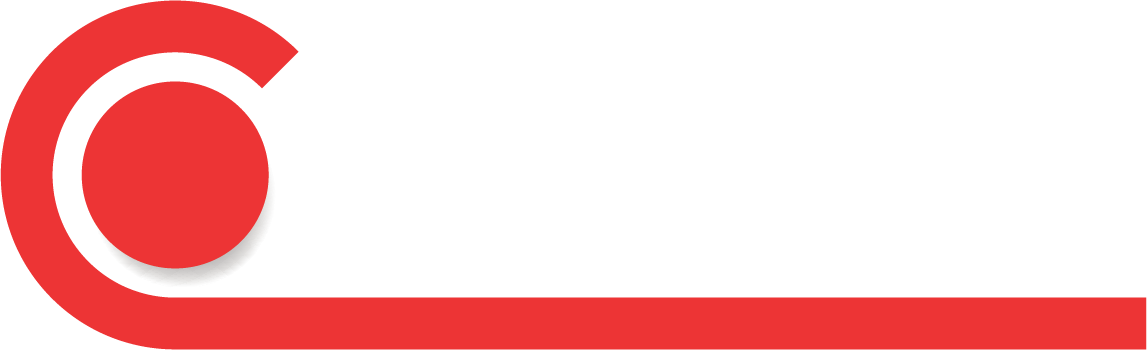 Generar el plan del proyecto
04
Se incluirá una valoración preliminar del tipo de herramientas y técnicas que pueden requerirse en el trabajo,
Comprensión del Negocio
Selección de  técnica
Comprensión del Negocio
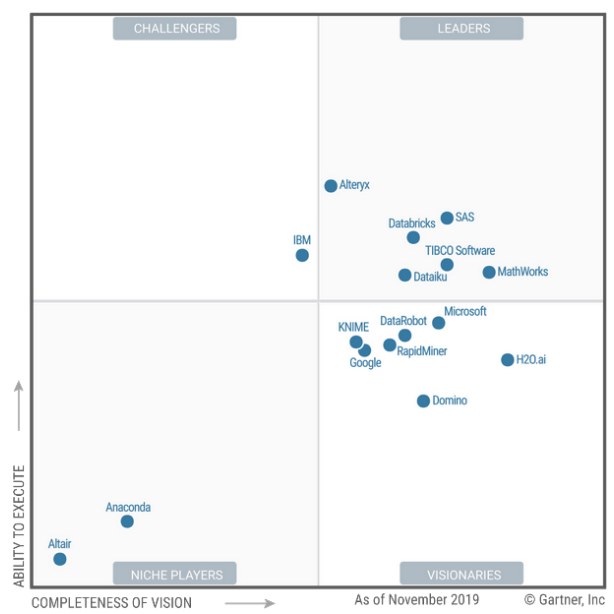 Análisis y Selección de  la Herramienta
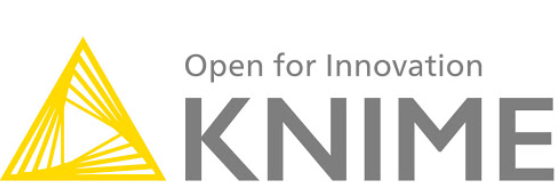 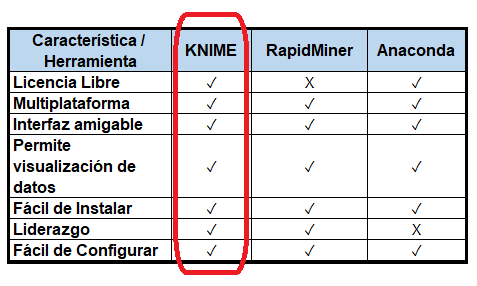 Comprensión de los Datos
El Data Warehouse construido con las bases de datos de los sistemas transaccionales de la empresa de telecomunicaciones objeto de estudio es la única fuente de extracción de datos.
Preparación de los Datos
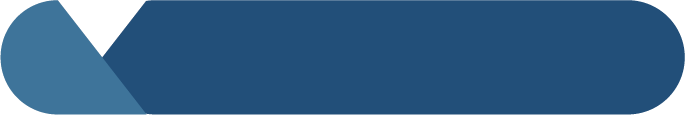 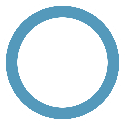 1
Selección de los datos
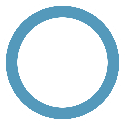 2
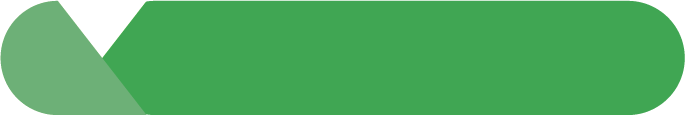 Limpieza de los datos
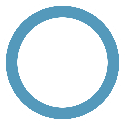 3
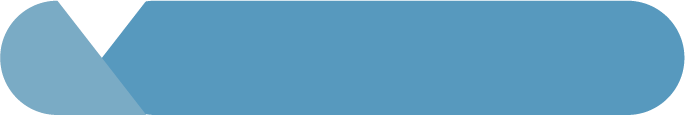 Construcción de los datos
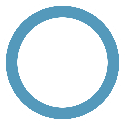 4
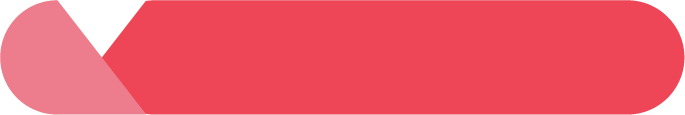 Integración de los datos
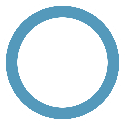 5
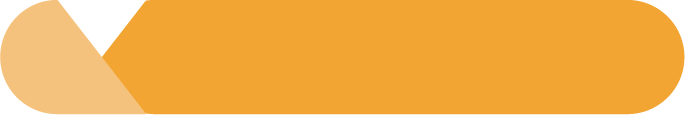 Formateo de datos
Preparación de los Datos
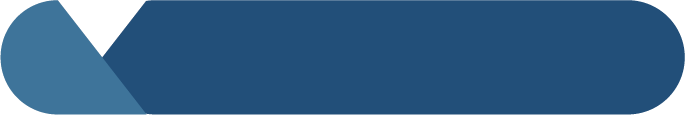 1
Selección de los datos
Preparación de los Datos
2
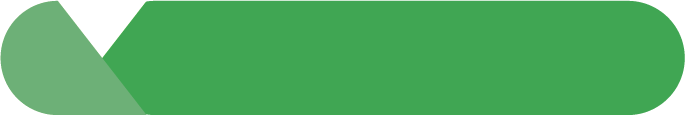 Limpieza de los datos
Preparación de los Datos
3
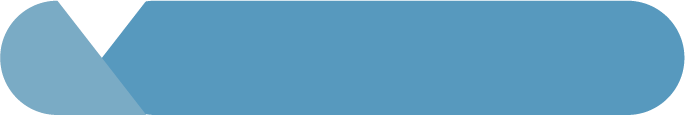 Construcción de los datos
Preparación de los Datos
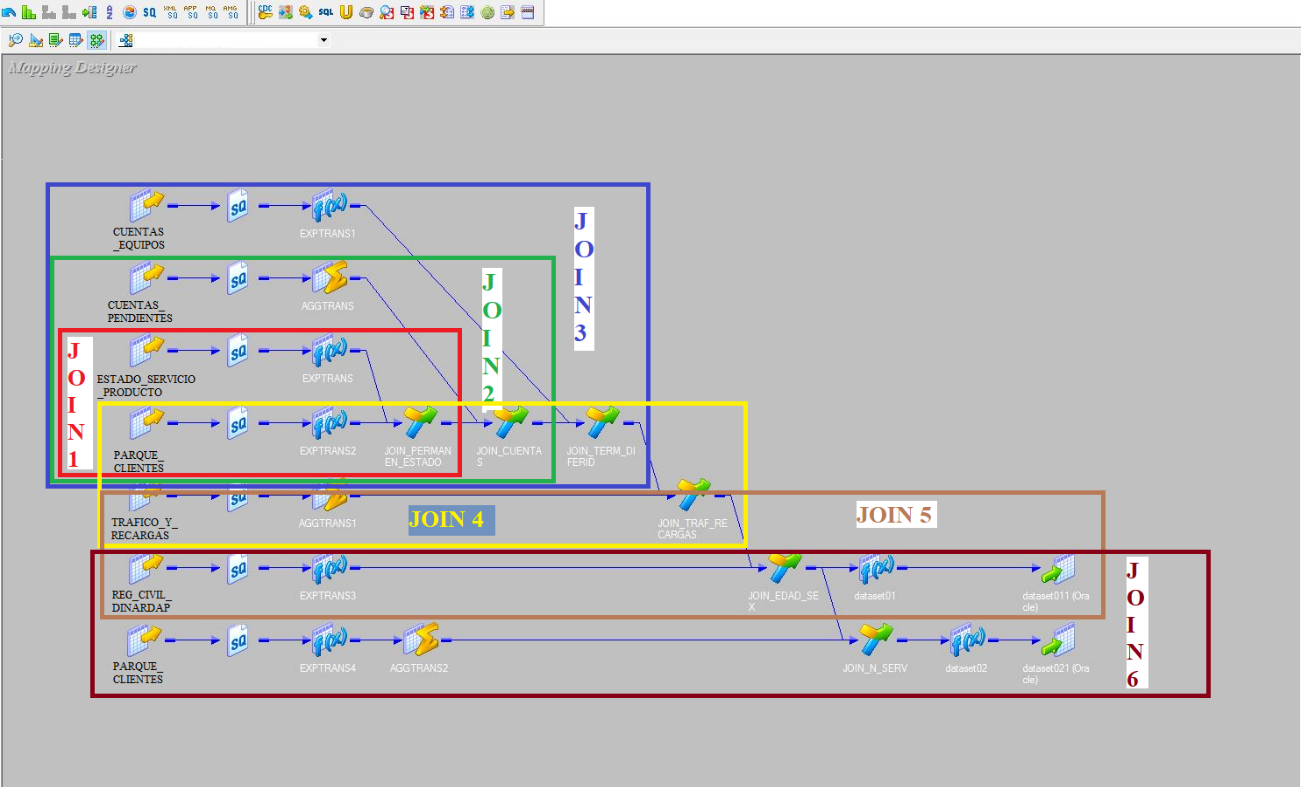 4
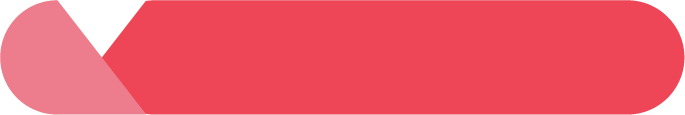 Integración de los datos
Preparación de los Datos
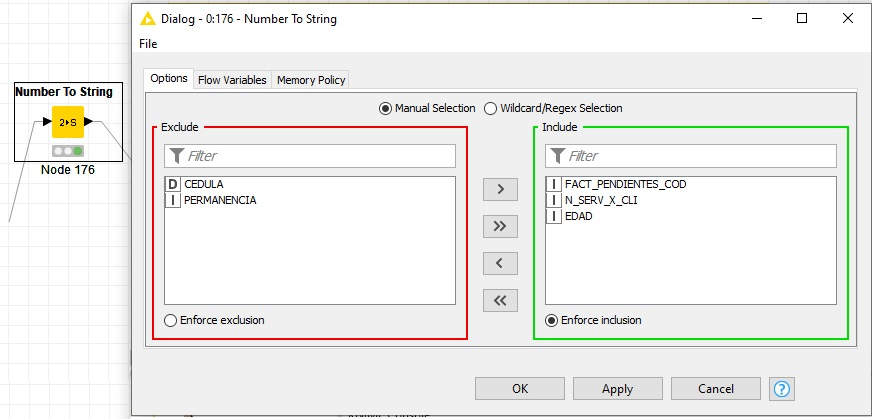 5
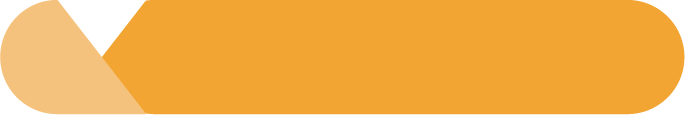 Formateo de datos
Modelado
Selección de técnicas de modelado
Arboles de decisión
Naive Bayes
Redes Neuronales
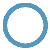 Pruebas de Eficiencia
Construcción del modelo
Modelos construidos
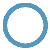 Modelado - ÁRBOL DE DECISIÓN
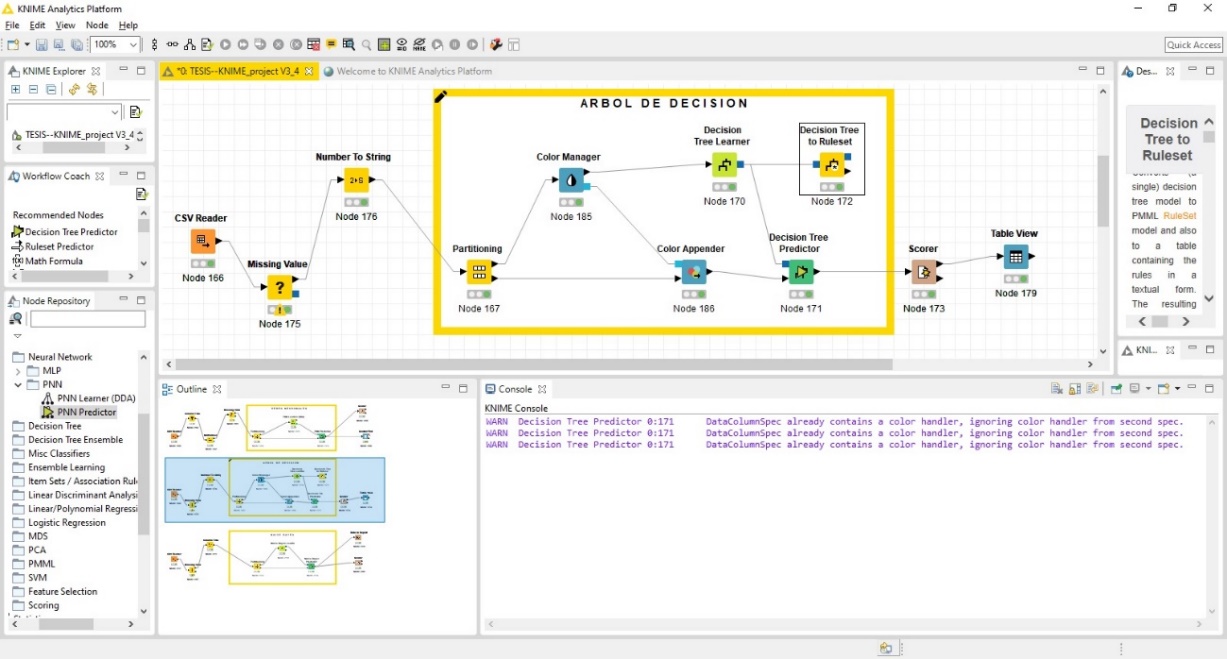 Modelado - NAIVE BAYES
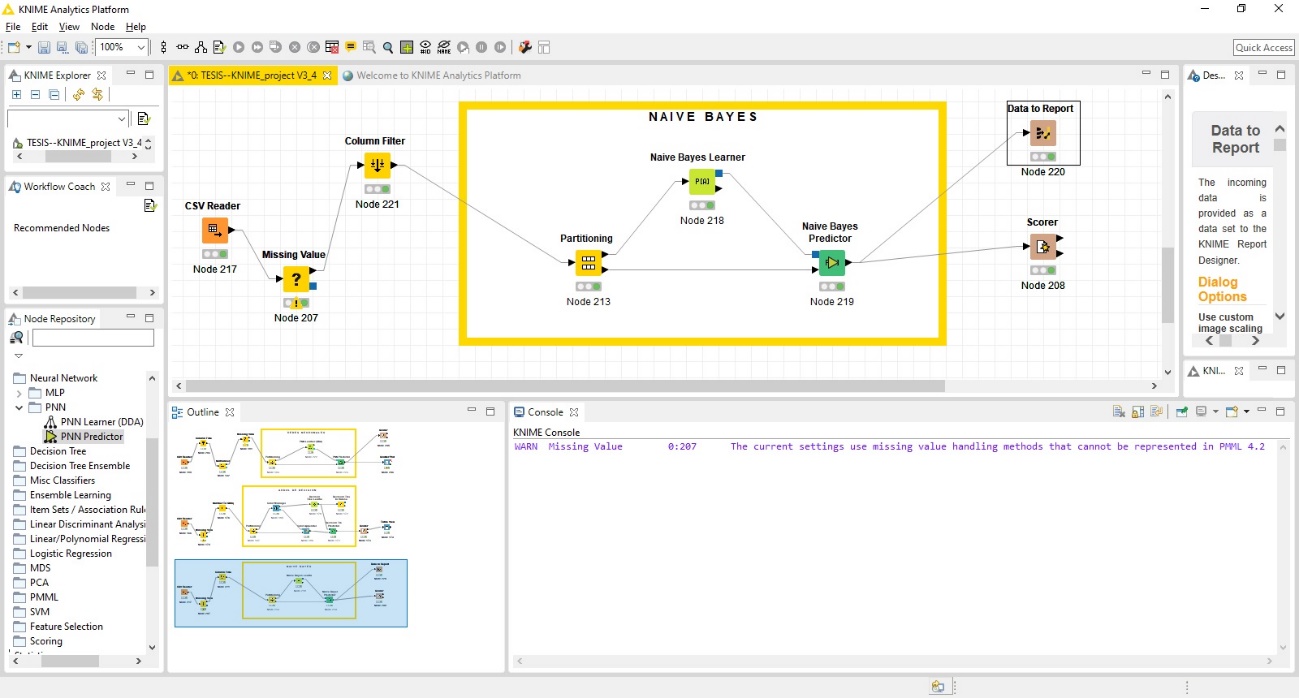 Modelado - REDES NEURONALES
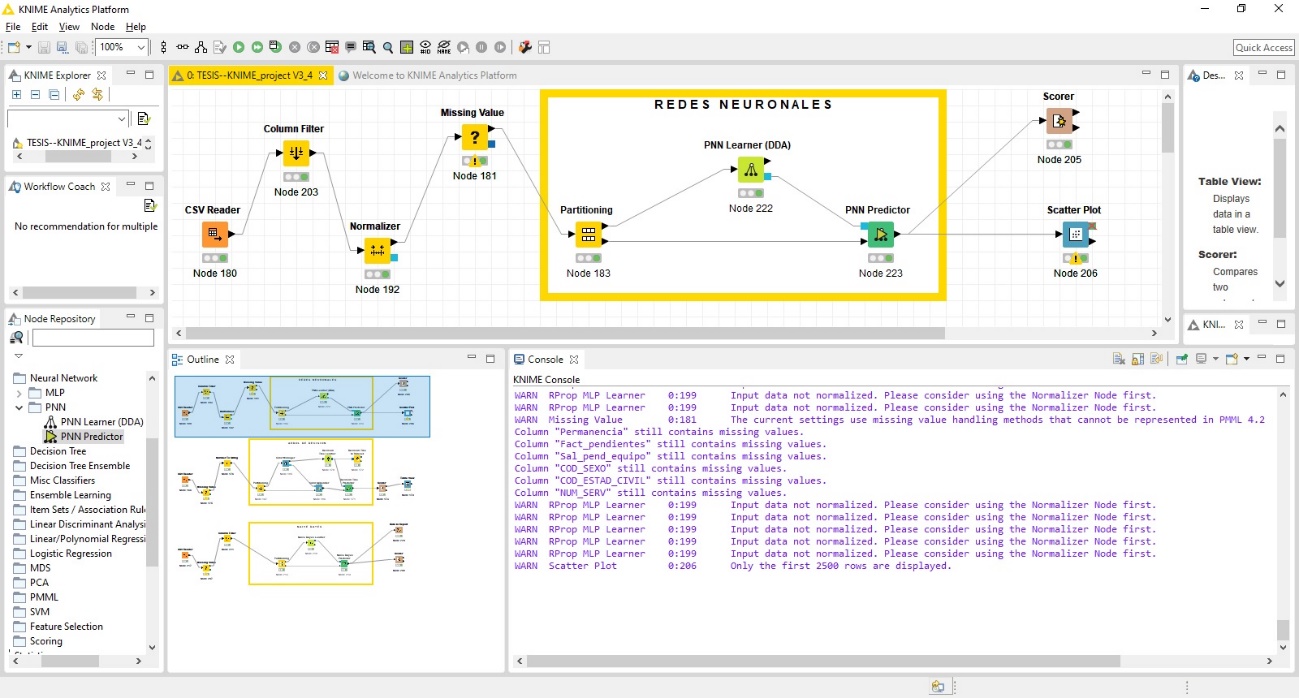 EVALUACION DE LOS MODELOS CONSTRUIDOS
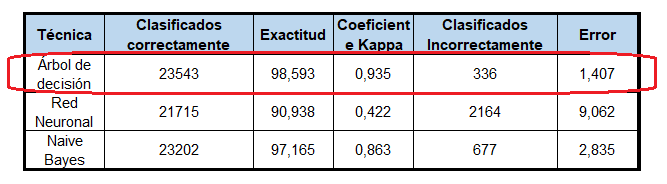 MODELO SELECCIONADO – ARBOL DE DECISIÓN
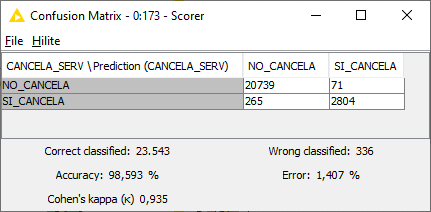 MODELO SELECCIONADO – ARBOL DE DECISIÓN
RESULTADOS
ANALISIS DE RESULTADOS (PATRON)
ANALISIS DE RESULTADOS (PATRON)
ANALISIS DE RESULTADOS (PATRON)
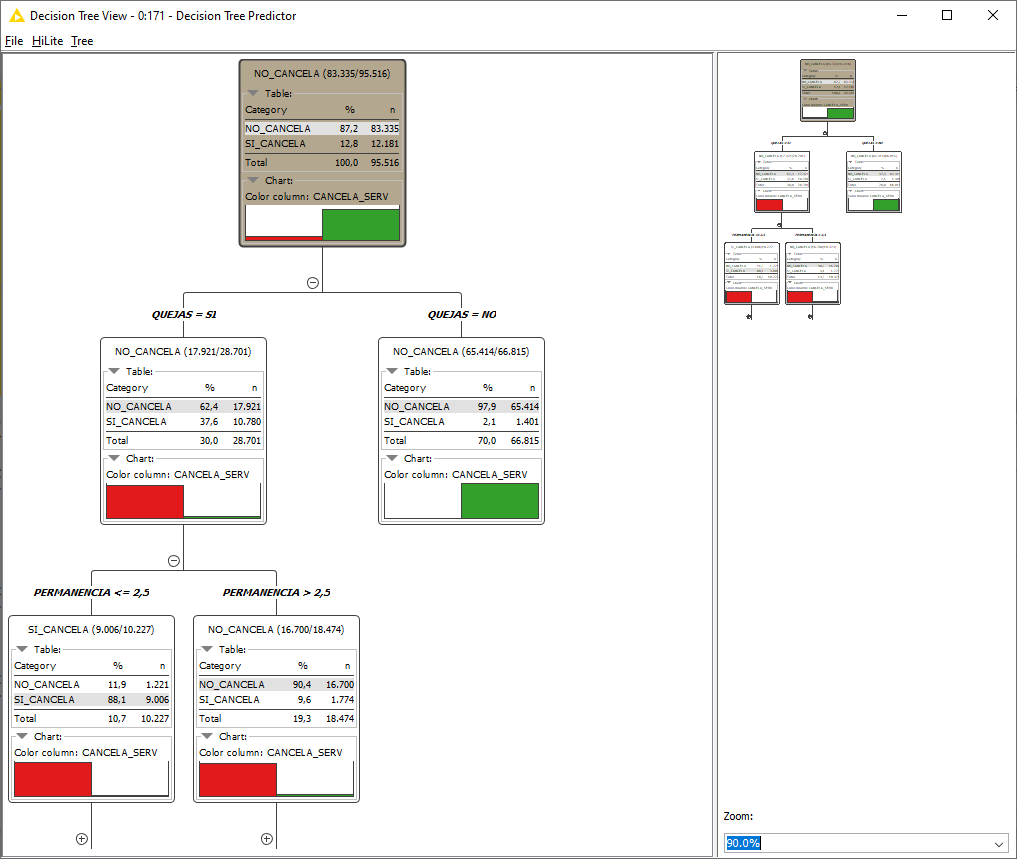 Patrón de comportamiento de los clientes, que da como resultado el modelo ganador
ANALISIS DE RESULTADOS (PATRON)
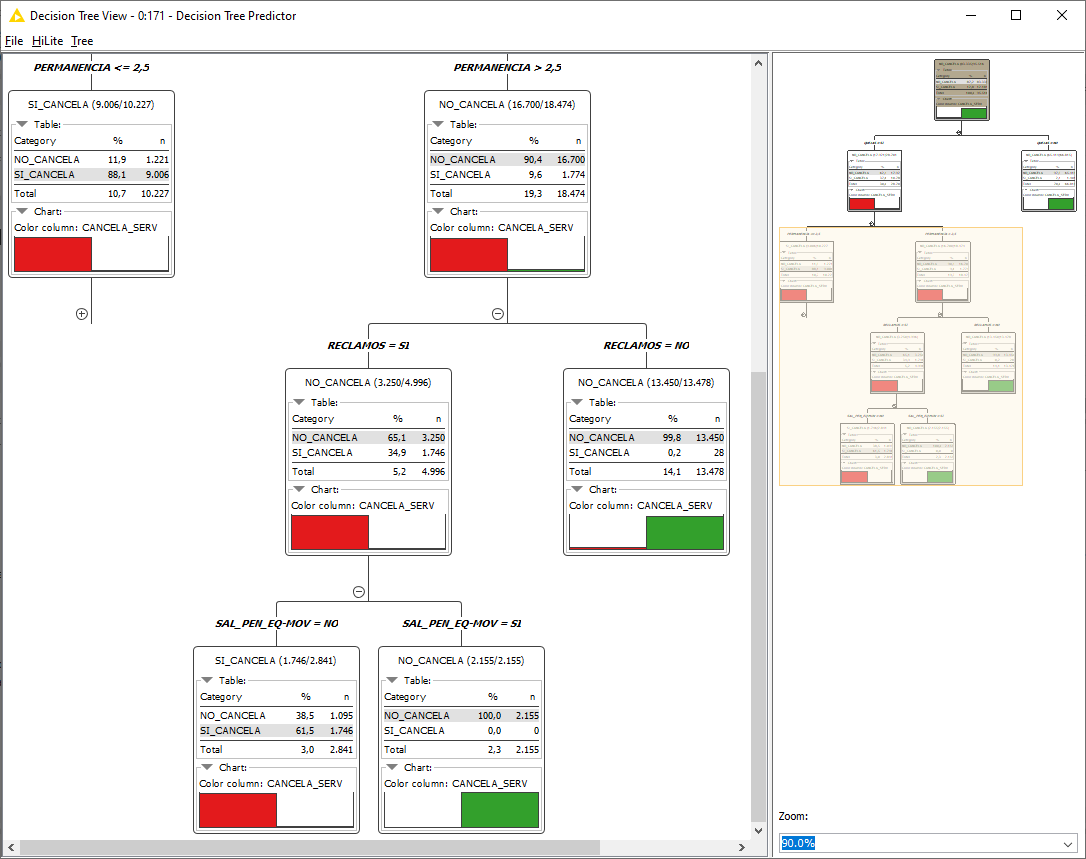 Patrón de comportamiento de los clientes, que da como resultado el modelo ganador
ANALISIS DE RESULTADOS (PATRON)
Valor real vs valor predicho
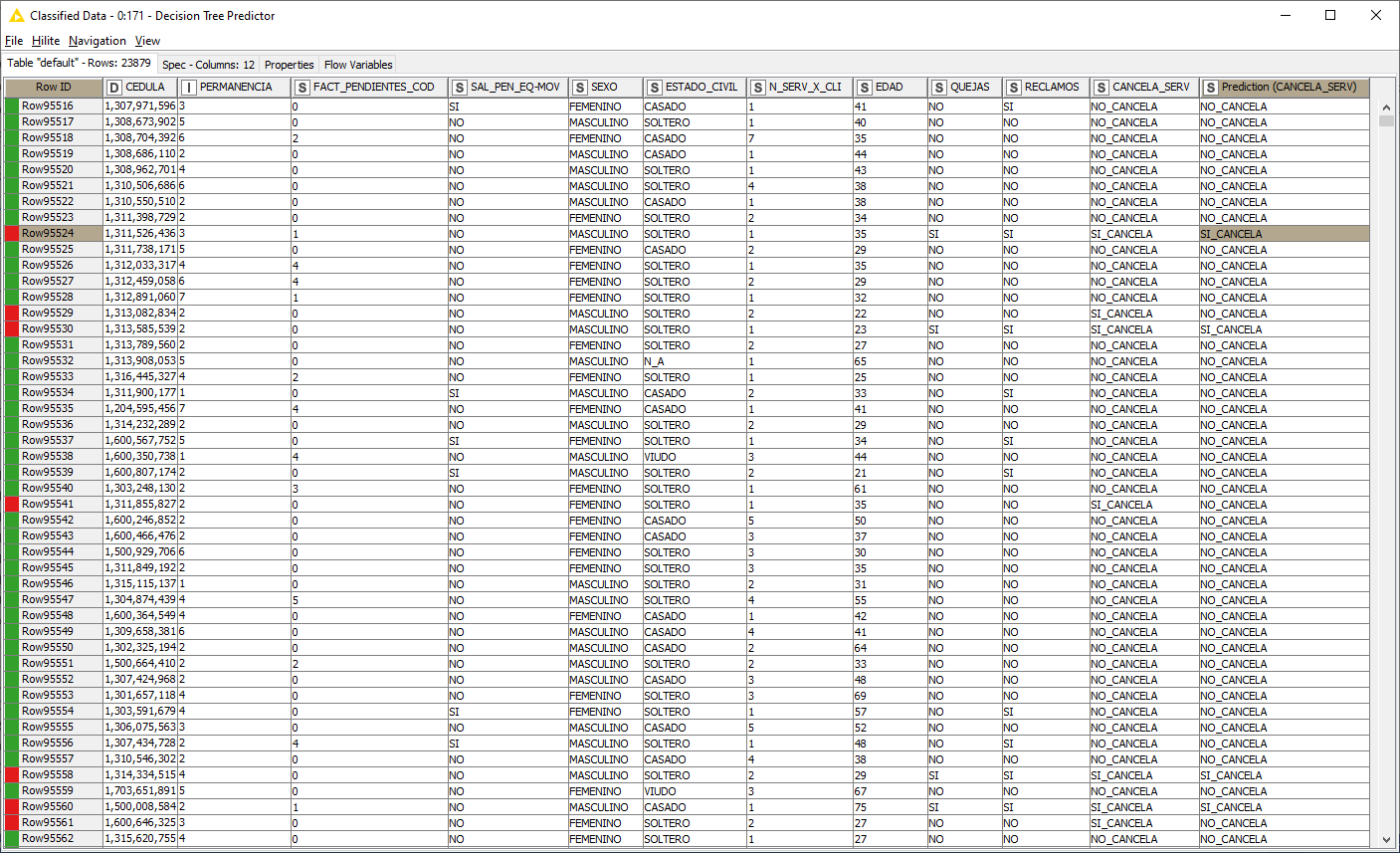 ANALISIS DE RESULTADOS (PATRON)
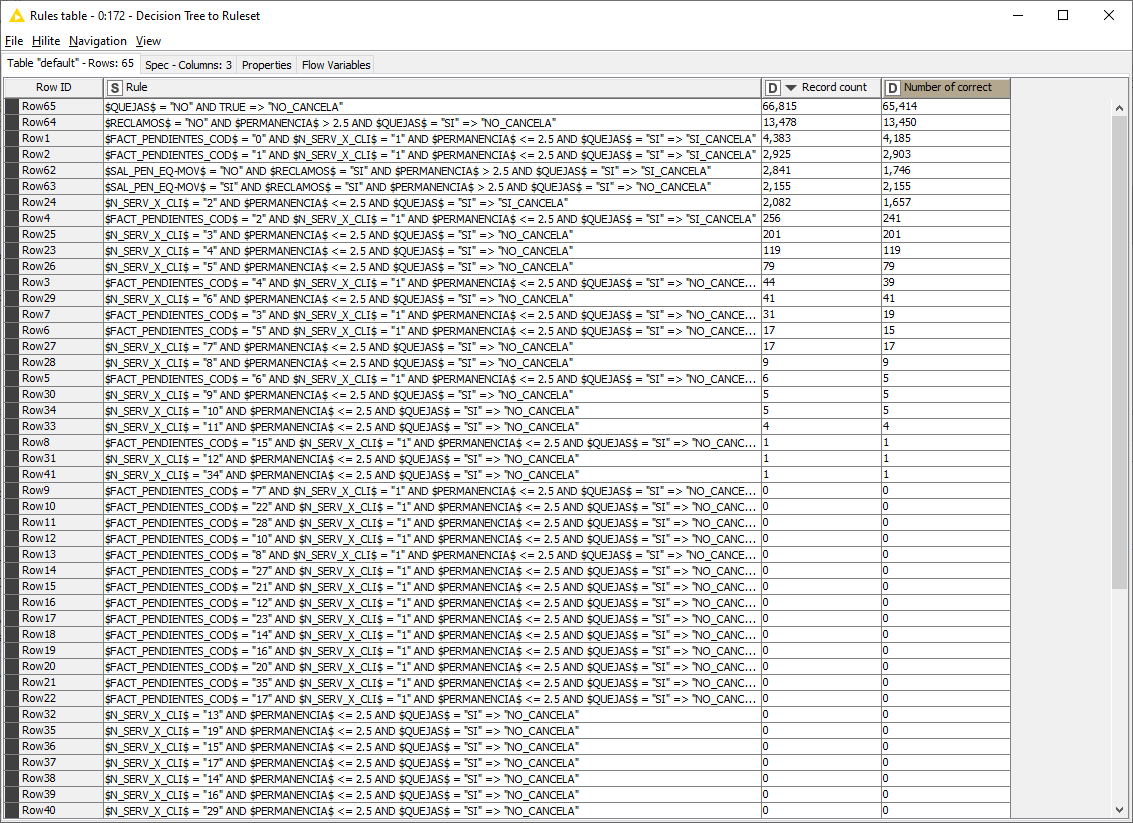 CONCLUSIONES Y RECOMENDACIONES
CONCLUSIONES
Posterior a realizar un estudio de literatura de los artículos relacionados al tema de investigación, se identifica que en varios de los artículos revisados se realiza un análisis y comparación de los métodos de predicción utilizados, pero no se encontró estudios similares para empresas de telecomunicaciones, es por eso que se optó por realizar 3 de las técnicas de modelamiento más usadas para variables categóricas y numéricas, estas fueron: Árboles de Decisión, Naive Bayes y Redes Neuronales.

La causa más fuerte o potente por la que los clientes optan o deciden cancelar sus servicios contratados con la empresa de telecomunicaciones objeto de estudio es o son las fallas técnicas presentadas en el servicio y que se traducen o reflejan en la variable quejas.
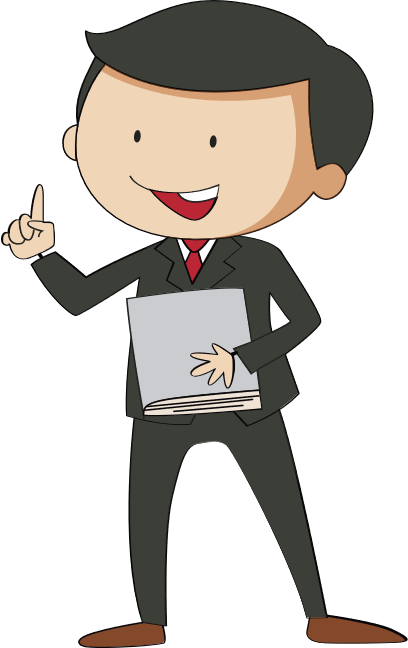 CONCLUSIONES
Luego de las validaciones realizadas a los 3 modelos propuestos se concluye que la técnica de Árbol de Decisión es la más exacta con un 98.59%, la que menor porcentaje de error posee (1.40%), la que mejor se adapta y predice la data ingresada para nuestro caso de estudio específico, permitiéndonos obtener e identificar patrones o reglas del comportamiento que tienen en común los clientes previo a cancelar sus servicios contratados con la empresa de telecomunicaciones objeto de estudio.

En base a los resultados obtenidos en el desarrollo del presente proyecto se concluye que la hipótesis propuesta es positiva ya que el modelo analítico construido permite alertar de manera temprana, indicando quienes son los clientes que tienen una alta probabilidad o intención de cancelar los servicios contratados con la empresa de telecomunicaciones objeto de estudio.
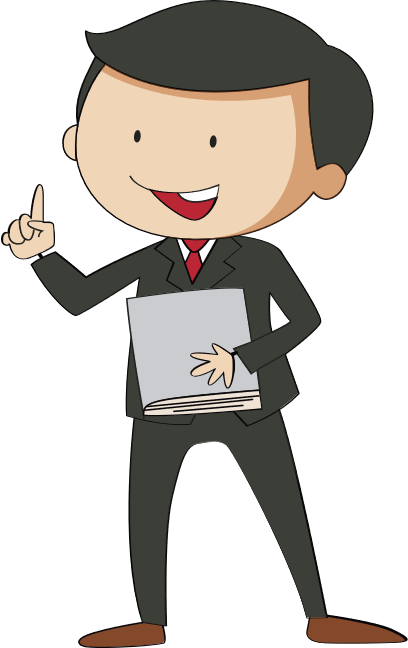 RECOMENDACIONES
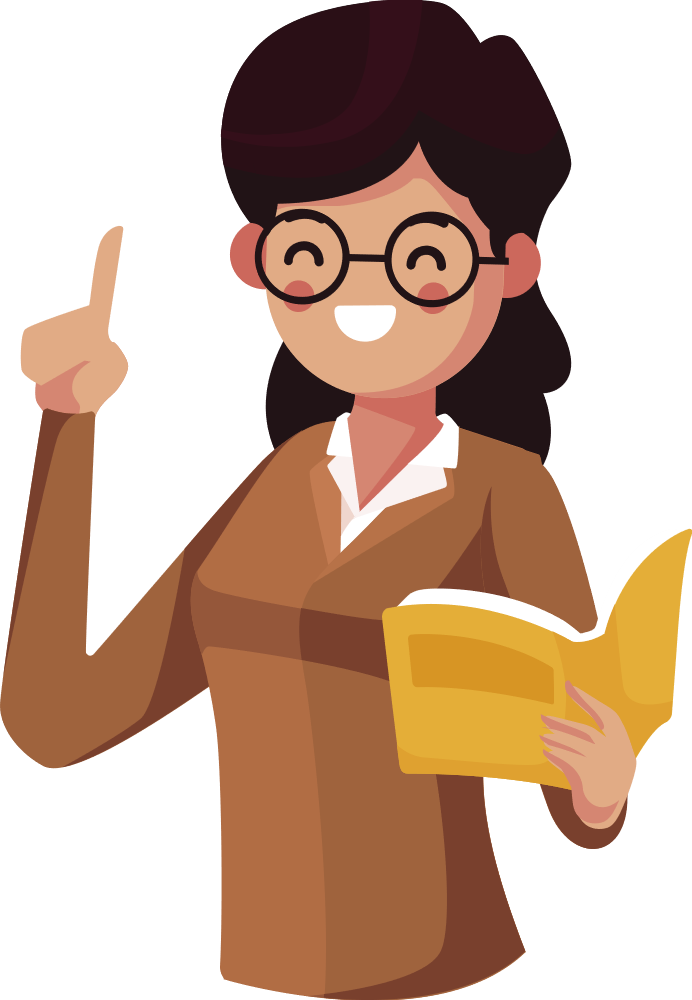 El modelo analítico desarrollado debe ser empleado como insumo en el diseño del plan de inteligencia de negocios de la empresa de Telecomunicaciones objeto de estudio en su fase preliminar.

El realizar la evaluación de resultados del modelo predictivo nos permitió conocer que la permanencia de los clientes en la empresa objeto de estudio se determina en base a la aplicación de una atención y beneficio atractivo a los clientes que tienen una gran intención de cancelar sus servicios.

El presente estudio dio como resultado que el modelo predictivo propuesto es de carácter multidisciplinar, pero enfocado al uso en empresas de telecomunicaciones; el  modelo desarrollado puede ser utilizado para todos los tipos de servicios o productos en el área.
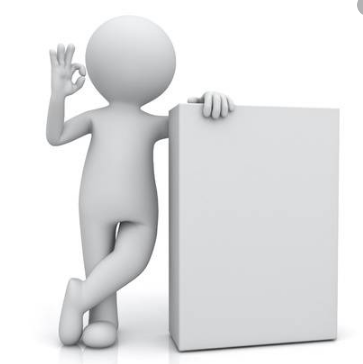 MUCHAS GRACIAS POR SU ATENCION!!!